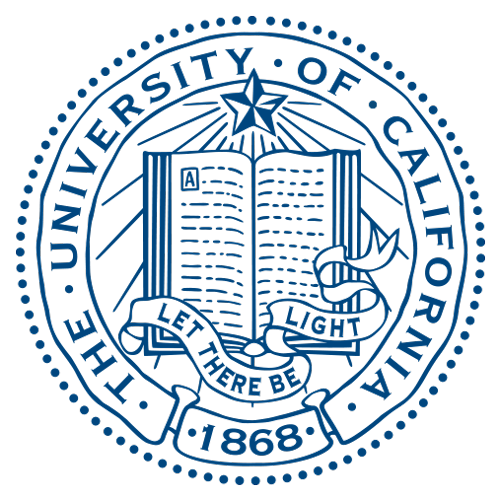 Lessening the gap: Worked examples, self-explanation, and metacognition across levels of expertise in math learning
Melanie Prieto & Dr. Hannah Hausman, University of California Santa Cruz
Contact: merpriet@ucsc.edu
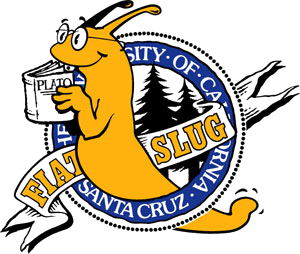 Worked examples (WEs)–step-by-step solutions to a problem–are popular in classrooms and online (Chegg, PhotoMath, Slader) but are not universally beneficial for learning, transfer, and metacognition.

WEs are often used in conjunction with problem-solving practice (PS) and self-explanation (SE), which each involve their own strengths and limitations as learning techniques.
2 Videos: And/or & Conditional
125 novices (UCSC undergraduates with no college-level statistics experience) and 125 experienced students (UCSC undergraduates who have taken 1 college-level statistics course with more experience but not mastery)
You pick a card from a typical 52-deck set, and you know that it is black. What is the probability that it is a spade?
Global Judgment of Learning (JOL)
What percentage of problems do you think you could you answer correctly if you were to take a test on this material right now?
WE
WE + SE
WE + SSE
Why do we divide by P(B) and not P(S)?
Expected Results
Transfer Test Problems
P(S|B) = P(S∩B) / P(B)

P(S∩B) = P(S) =
1/4
P(B) =
1/2

P(S|B) = P(S∩B) / P(B) =
(1/4) / (1/2) =
1/2
Explain why the problem was solved this way:
12 Practice Problems
1 of 3 conditions
Why multiply and not add P(S) and P(B) to obtain P(S∩B)?
Global and By-Topic JOLs
What is the likelihood that you could correctly answer a problem like this on the final test?
Why does it make sense that the conditional probability with the two events (P(S|B)) is greater than the joint probability (P(S∩B))?
Math self-efficacy
Poor metacognition → impaired self-regulation and learning2
Do structured self-explanations improve metacognitive monitoring and learning?
Generation
Broad instruction → focus on surface2
Novices conflate fluency with generation
Generation
Focus on surface
Direction to structural features
Generation focused on structure
    → Expertise development (transfer)
20-problem Transfer Test
Practice Problem: A given problem about illnesses.
4 Types of Transfer Test Problems:
Procedure
1Chi, M. T. H., et al. (1989). Self-explanations: How students study and use examples in learning to solve problems. Cognitive Science, 13(2), 145-182,

2Hausman, H., Myers, S. J., & Rhodes, M. G. (2021). Improving metacognition in the classroom. Zeitschrift für Psychologie, 229(2), 89.

3Prieto, M., Hausman, H., Myers, S. J.  & Rhodes, M. G. (2021, November). Worked Examples Impair Metacognitive Monitoring. Virtual poster presentation at the Harvard Women in Psychology Trends in Psychology Summit.

4Richey, J. & Nokes-Malach, T.. (2013). How much is too much? Learning and motivation effects of adding instructional explanations to worked examples. Learning and Instruction, 25, 104-124
References
Metacognitive monitoring accuracy: prediction test score - actual test score
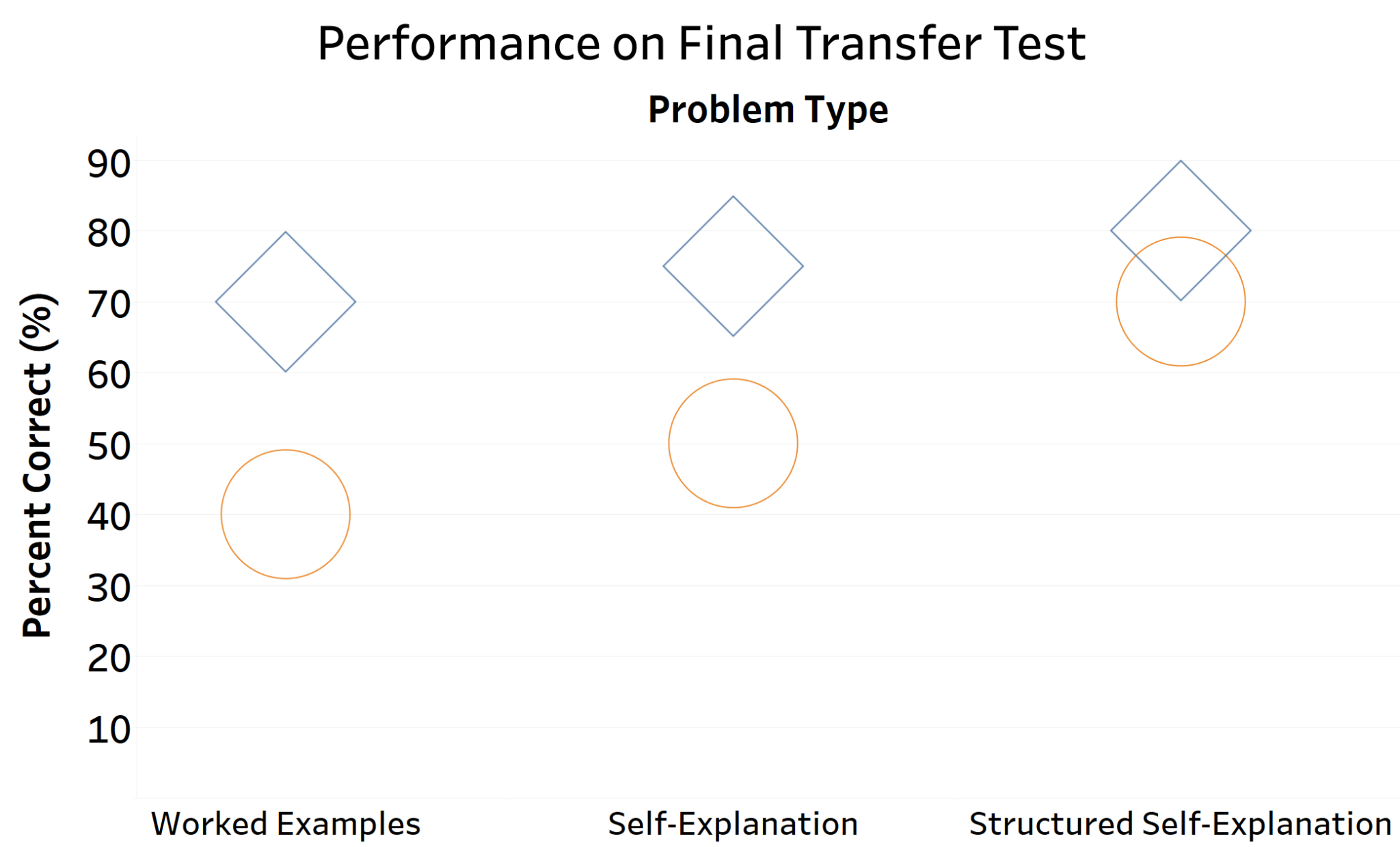 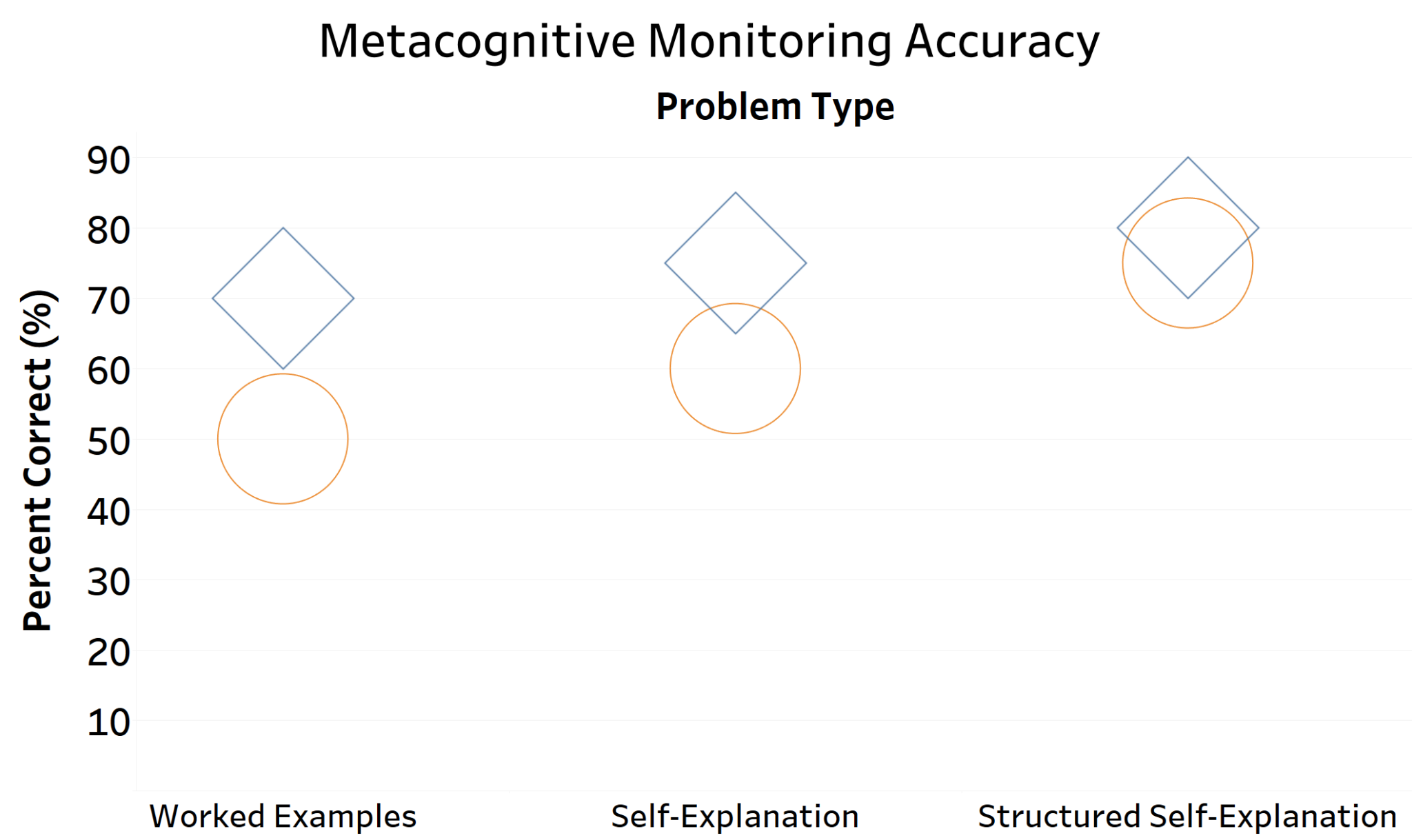 How to improve Worked Examples (WE)
Experts: Focus on conceptual structure & implicit features1

Recognition of deep principles → internalize inference rules for transfer1,4

Novices: Focus on surface or explicit features of problems
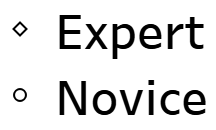 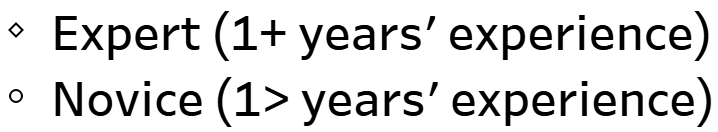 Experts outperform novices on problems that differ in their structural or superficial features4, as novices do not recognize the structural features critical for future transfer
How can we direct novices’ attention to structural features
Do novices in the SSE condition perform similar to experts in transfer?
WEs exacerbate the learning and metacognition gap between experts and novices
SEs encourage novices to activate prior knowledge, identify misconceptions, and generate arguments more than WE4
SSEs best reduces gaps: novice learners focus on deep principles, make connections to prior knowledge, generate information, and have their subjective experiences of difficulty reflect their actual understanding4